Special Sermon Series
Thankful for the Lord’s Church
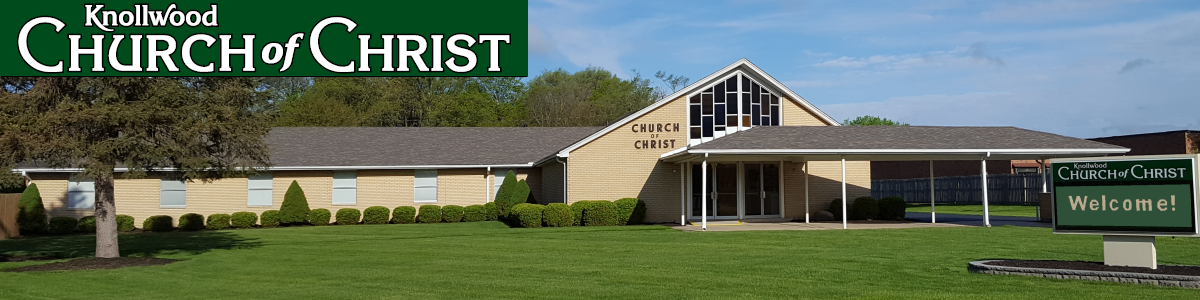 Thankful for Unity in the Local Church
Ephesians 4:1-6
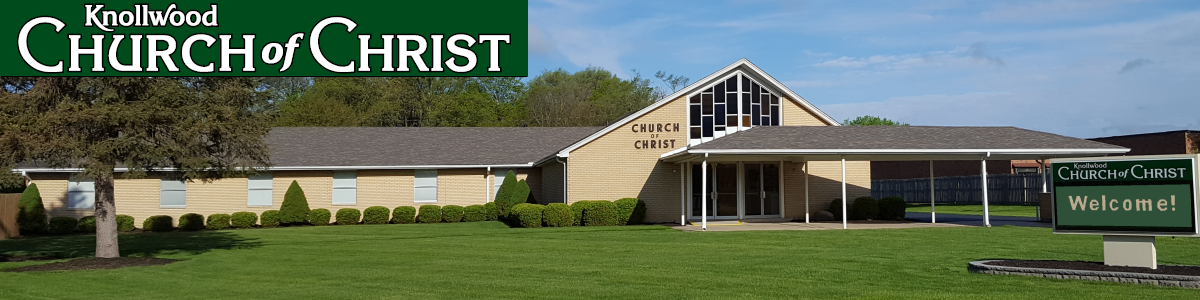 Our Call To Unity
I, therefore, the prisoner of the Lord, beseech you to walk worthy of the calling with which you were called.
Ephesians 4:1
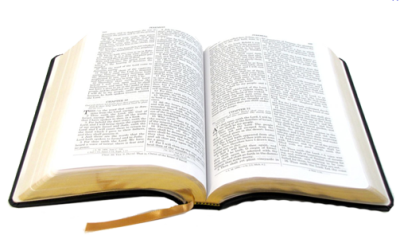 “Behold, how good and how pleasant it is for brethren to dwell together in unity!” 

Psalm 133:1
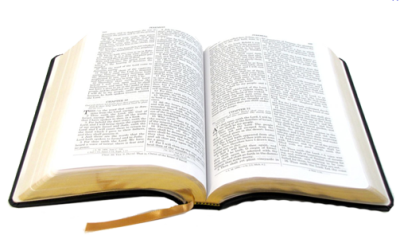 “These six things the Lord hates, yes, seven are an abomination to Him…
   A false witness who speaks lies, and one who sows discord among brethren.” 

Proverbs 6:16-19
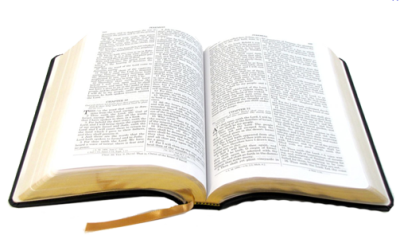 “Now I urge you, brethren, note those who cause divisions and offenses, contrary to the doctrine which you learned, and avoid them.”
Romans 16:17
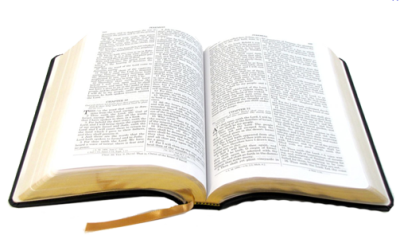 “I do not pray for these alone, but also for those who will believe in Me through their word; 
   that they all may be one, as You, Father, are in Me, and I in You; that they also may be one in Us, that the world may believe that You sent Me.”
John 17:20-21
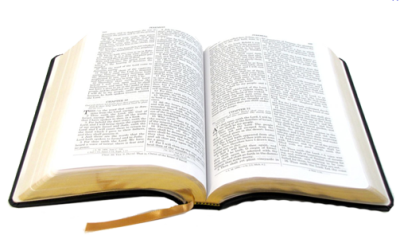 The Basis for Our Unity
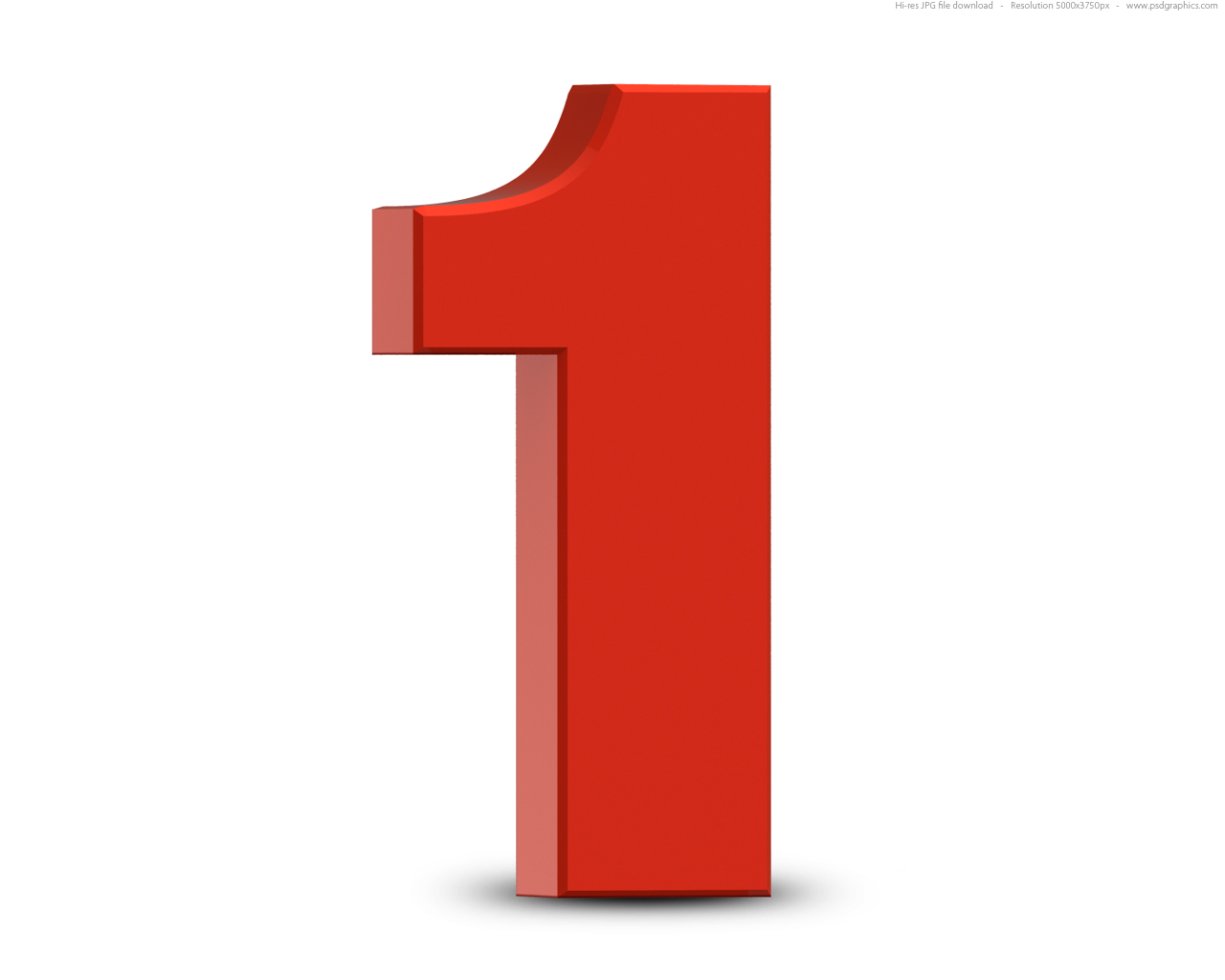 Body
Spirit
Hope
Lord
Faith
Baptism
God
Ephesians 4:4-6
Attitudes That Maintain Unity
With all lowliness and gentleness, with longsuffering, bearing with one another in love.
Ephesians 4:2
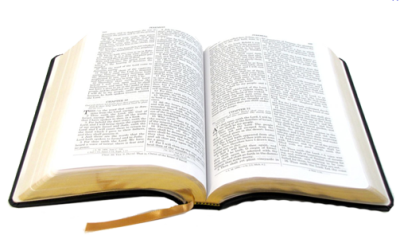 Attitudes That Maintain Unity
With all lowliness and gentleness, with longsuffering, bearing with one another in love.
Ephesians 4:2
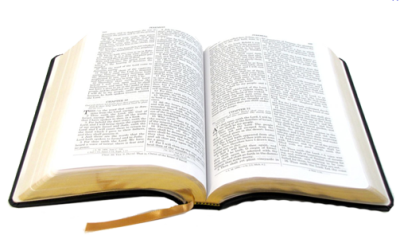 Attitudes That Maintain Unity
With all lowliness and gentleness, with longsuffering, bearing with one another in love.
Ephesians 4:2
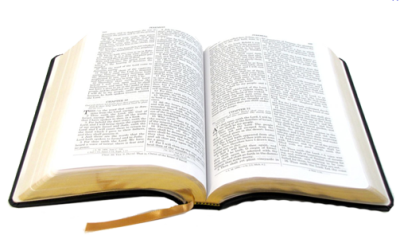 Attitudes That Maintain Unity
With all lowliness and gentleness, with longsuffering, bearing with one another in love.
Ephesians 4:2
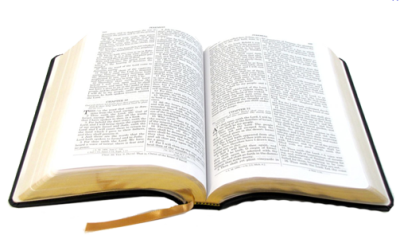 Attitudes That Maintain Unity
With all lowliness and gentleness, with longsuffering, bearing with one another in love.
Ephesians 4:2
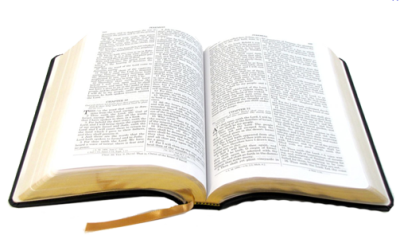 Attitudes That Maintain Unity
With all lowliness and gentleness, with longsuffering, bearing with one another in love.
Ephesians 4:2
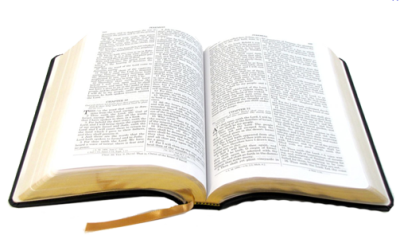 Attitudes That Maintain Unity
With all lowliness and gentleness, with longsuffering, bearing with one another in love.
Ephesians 4:2
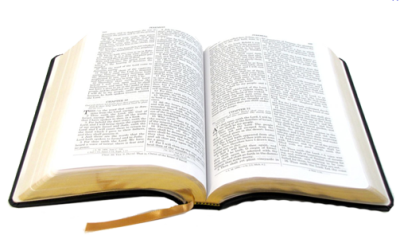 Thankful for the Unity in the Local Church
God has made it possible!
God has established the way!!
God allows me to participate!!!
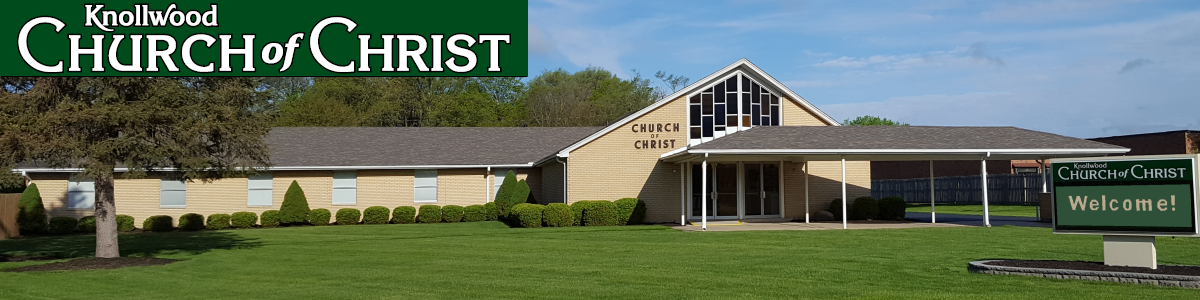